SketchVisor: Robust Network Measurement for Software Packet Processing
Qun Huang, Xin Jin, Patrick P. C. Lee,
Runhui Li, Lu Tang, Yi-Chao Chen, Gong Zhang
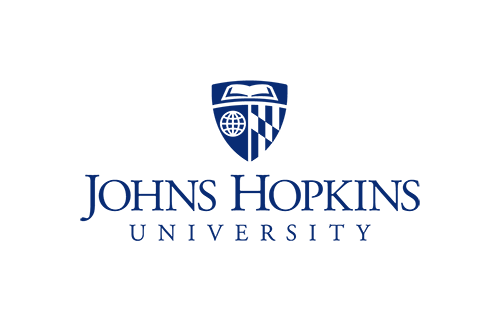 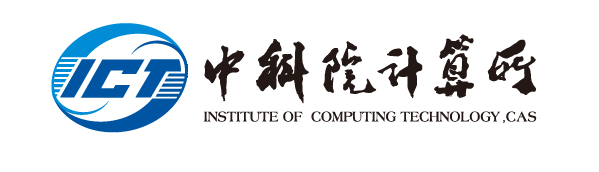 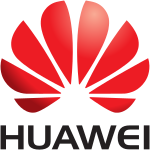 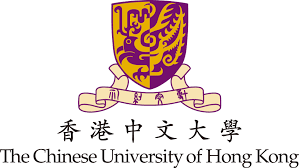 1
Also published in SIGCOMM 2017
Monitoring Traffic Statistics
Network management
Network-wide flow statistics
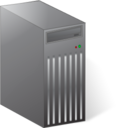 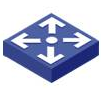 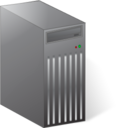 Flow
cardinality
Heavy
hitters
Traffic distribution
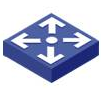 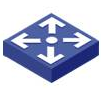 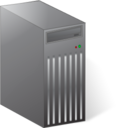 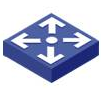 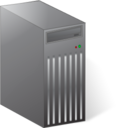 2
Monitoring
Modern/future networking architectures require network knowledge
Knowledge Plane
Decision Plane
Control Plane
Physical Network
Dissemination Plane
Discovery Plane
Network View
Actions
Data Plane
Data Plane
Knowledge Plane (2003)
4D Architecture (2005)
SDN (2007 - )
Difficulties to obtain the knowledge
Large traffic volume
Complicated architecture
Lack of domain knowledge
3
Measurement Algorithms
Great efforts on algorithmic perspective
Infer network knowledge from (typically limited) observations
Data representation
Key-value pairs
Traffic matrices
Graphs
Input data
Packet header
Payload
Network-wide information (topology)
Computation model
Batch computation
Mini-batch computation
Real-time computation
Knowledge type
Anomaly detection
Traffic classification
Resource usage
Few efforts on systematic perspective
how to apply the algorithms in real networks?
4
Practical Challenge
Challenge 1: programmability & deployment
Network operators
Algorithm 1
？？？
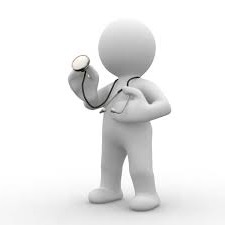 Algorithm 2
Algorithm 3
Network
…
Each device has its
Programmability constrains
Resource limitation
Various requirements on
Data forms
Accuracy
Resources
5
Practical Challenge (cont.)
Challenge 2: performance
Resource requirements
Measurement
Performance degradation
Forwarding
Challenge 3: reliability & security
Sudden traffic bursts
Device & link failures
Wrong configurations
Malicious behaviors
6
Sketch: A Promising Solution
Sketch: a family of randomized algorithms
Key idea: project high-dimensional data into small subspace
High-dimensional data
Randomized projection
Input data
Statistics
Subspace
Data structure
Small subspace: stream processing fashion
low computation & communication overheads
Subspace reflects mathematical properties
Strong theoretical error bounds when querying for statistics
7
Example: Count-Min Sketch
Count flow packets
+1
+1
Packet
Min
+1
+1
Each element is a counter
8
Our Focus
Sketch-based measurement atop software switches
Network-wide sketch
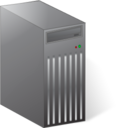 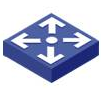 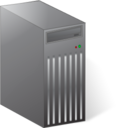 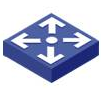 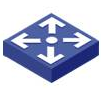 Local sketch
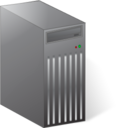 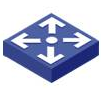 Local sketch
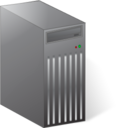 Local sketch
Local sketch
Hardware Switches
9
Limitation of Sketches
Basic sketches
Limited query
Lack of generality
More structures
Complicated sketches
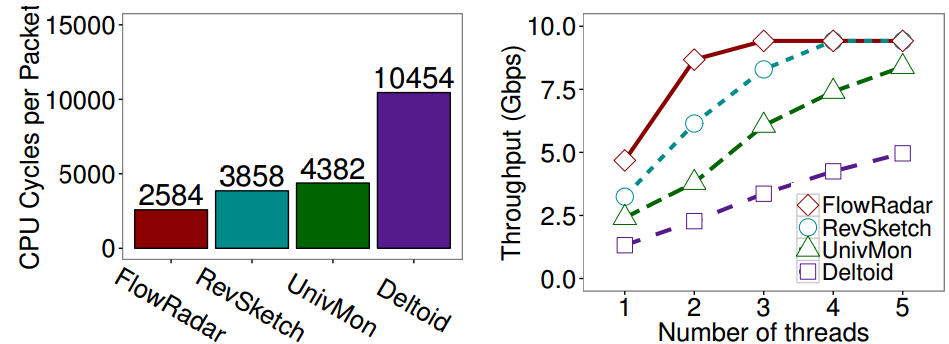 10
Our Contributions
SketchVisor: Sketch-based Measurement System for Software Packet Processing
Performance
Catch up with underlying packet forwarding speed
Resource efficiency
Consume only limited resources
Accuracy
Preserve high accuracy of sketches
Generality
Support multiple sketch-based algorithms
Simplicity
Automatically mitigate performance burdens of sketches without manual tuning
11
Architecture: Double-Path Design
Control plane
Network-wide sketch
Merge two paths
Recover lost information
Transparent to users
Network-wide merge & recovery
Global normal path
Global fast path
Switches
Data plane
To control plane
Local normal path
Local fast path
User-defined sketches
High accuracy
(Relatively) slower
Fast path
High speed
(Relatively) less accurate
General for multiple sketches
Sketch 2
Sketch 1
Fast path
algorithm
Sketch 3
Sketch 4
Buffer
Packets
Forwarding
12
Key Questions
Data plane: how to design the fast path algorithm?

Control plane: how to merge the normal path and fast path?
13
Intuitions
Consider sketches which map flow byte counts into counters
Other sketches (e.g., Bloom Filter) can be converted
Each large flow has significant impact
Flows
Sketch counters
Many Small Flows
Large Flows
Each small flow
has limited impact
Aggregated impact of small flows is significant
14
Fast Path Algorithm
Our practical algorithm
Ideal algorithm
Infeasible with limited resources
How
(Approximate) per-flow byte count of large flows
Per-flow byte count
of large flows
(Approximate) aggregated byte count of small flows
?
Aggregated byte count of small flows
Easy
Byte of small flows = total byte – byte of large flows
15
Approximate Tracking of Large Flows
A small hash table
“Guess” and kick out potentially small flows when table is full
Each flow has three counters
Estimated errors due to flow kick-outs
Counter 1
Flow ID
Byte count
4
Flow 1
1
Flow 2
Flow 3
2
Counter 2
Counter 3
0
1
0
1
0
1
16
Performance and Accuracy
Theoretical analysis shows:
All large flows are tracked
Amortized O(1) processing time per packet
Bounded errors
Compared to Misra Gries top-k algorithm
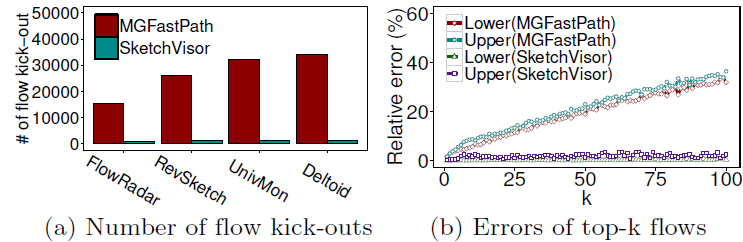 17
Key Questions
Data plane: how to design a fast path algorithm?

Control plane: how to merge the normal path and fast path?
18
Control Plane: Challenge
Input insufficient to form network-wide sketches
Expected output:
Network-wide sketch
Input 1: Incomplete sketch with missing values
Global normal path
Counter 1
Flow ID
Network-wide recovery
4
Flow 1
1
Flow 2
Flow 3
2
Global fast path
Input 2: Approximate large
flows in fast path
Counter 2
Counter 3
0
1
0
1
Total byte count
Input 3: Total byte counts in fast path
0
1
19
Matrix Interpolation Problem
The recovery process can be expressed as
Large flows in fast path (unknown)
Expected output sketch (unknown)
T = N + sk(x + y)
Sketch in global normal path (known)
Small flows in fast path (unknown)
20
Matrix Interpolation Problem
Based on theoretical analysis and microbenchmarks
Large flows in fast path (unknown)
Expected output sketch (unknown)
T = N + sk(x + y)
Sketch in global normal path (known)
Small flows in fast path (unknown)
21
Matrix Interpolation Problem
Based on theoretical analysis and microbenchmarks
(low-rank structure)
Large flows in fast path (unknown)
Expected output sketch (unknown)
T = N + sk(x + y)
Sketch in global normal path (known)
Small flows in fast path (unknown)
22
Matrix Interpolation Problem
Based on theoretical analysis and microbenchmarks
(1. sparse vector)
(low-rank structure)
(2. each flow is bounded)
Large flows in fast path (unknown)
Expected output sketch (unknown)
T = N + sk(x + y)
Sketch in global normal path (known)
Small flows in fast path (unknown)
23
Matrix Interpolation Problem
Based on theoretical analysis and microbenchmarks
(1. sparse vector)
(low-rank structure)
(2. each flow is bounded)
Large flows in fast path (unknown)
Expected output sketch (unknown)
T = N + sk(x + y)
Sketch in global normal path (known)
Small flows in fast path (unknown)
(small and close values)
24
Matrix Interpolation Problem
Based on theoretical analysis and microbenchmarks
(1. sparse vector)
(low-rank structure)
(2. each flow is bounded)
Large flows in fast path (unknown)
Expected output sketch (unknown)
Total traffic is known
T = N + sk(x + y)
Sketch in global normal path (known)
Small flows in fast path (unknown)
(small and close values)
25
Recovery Approach
Existing Information
values in y are small and close
T has low-rank structure
T = N + sk(x+y)
x is sparse
Flows in x are bounded
Total traffic of x and y is known
Compressive sensing framework
Optimization problem
(encode existing information)
Solve optimization problem
An estimated network-wide sketch
26
Evaluation
27
Evaluation Setup
Prototype based on OpenVSwitch
Environments
Testbed: 8 OVS switches connected by one 10Gbps hardware switch
In-memory simulation: 1 – 128 simulation processes
Workloads: CAIDA
Measurement tasks
Heavy hitter detection
Heavy changer detection
Superspreader detection
DDoS detection
Cardinality estimation
Entropy estimation
Flow distribution estimation
28
Throughput
Compared with two data plane approaches
NoFastPath: use only Normal Path to process all traffic
MGFastPath: use Misra-Gries Algorithm to track large flows in Fast Path
Achieve ~10 Gbps in testbed (single CPU core)
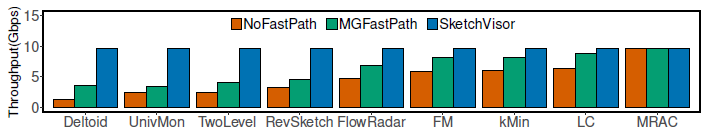 Achieve ~20 Gbps in simulation (single CPU core)
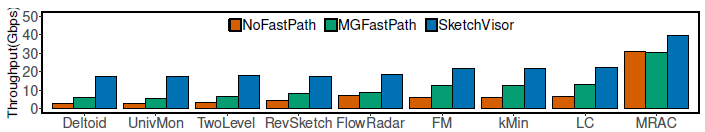 29
Accuracy
Compare with four recovery approaches
Ideal: an oracle to recover the perfect sketch
NR: no recovery at all 
LR: only use lower estimate of large flows in Fast Path
UR: only use upper estimate of large flows in Fast Path
SketchVisor matches the ideal approach
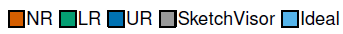 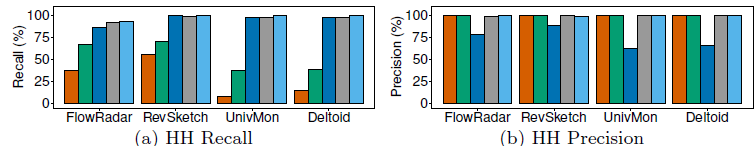 30
Network-wide Results
Recover sketch from 1-128 hosts
Accuracy improved as number of hosts increases
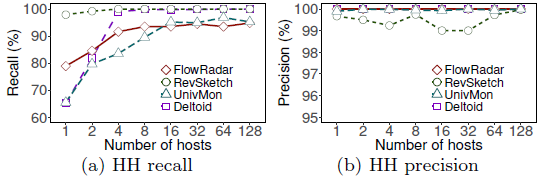 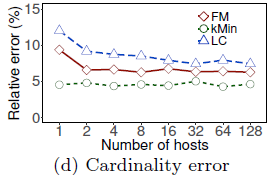 Work for both byte-based tasks (heavy hitter detection) and connection-based tasks (cardinality estimation)
31
Conclusion
SketchVisor: high-performance system for sketch algorithms
Double-path architecture design
Slower and accurate sketch channel (normal path)
Fast and less accurate channel (fast path)
Fast path algorithm in data plane
General and high performance
Recovery in control plane
Achieve high accuracy using compressive sensing
Implementation and evaluation
OpenVSwitch based implementation
Trace-driven experiments
32